Автомобильное метро
Выполнил: Елистратов А. В.
Руководитель: Салахов М. Н.
Фото проекта
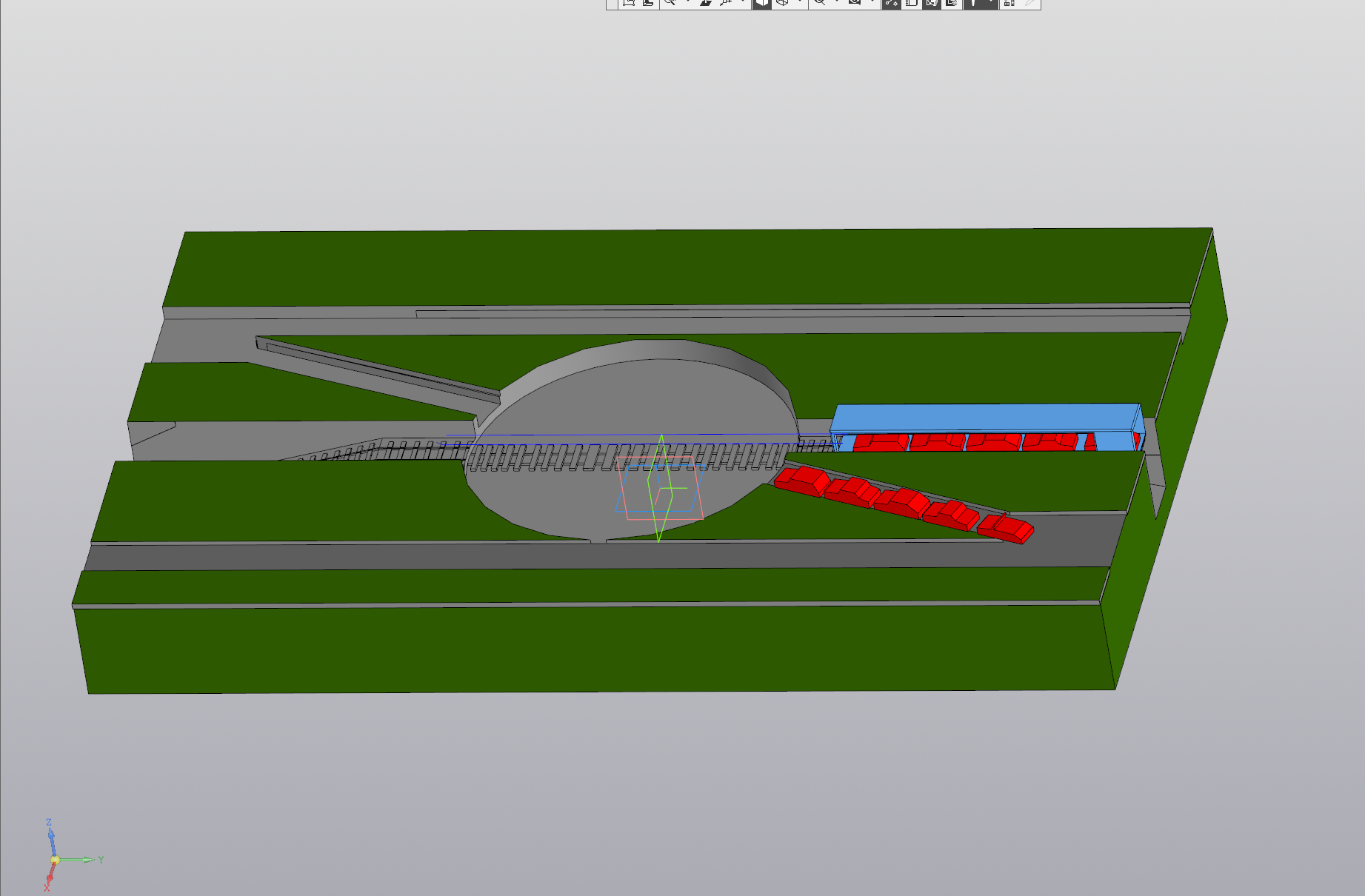 Моделирование
Свою модель я сделал в системе трехмерного моделирования КОМПАС-3D v21 Учебная версия.
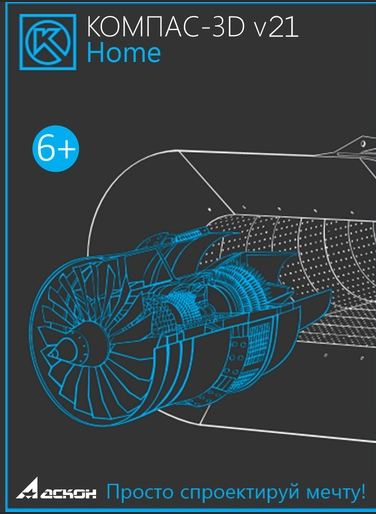 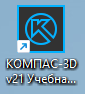 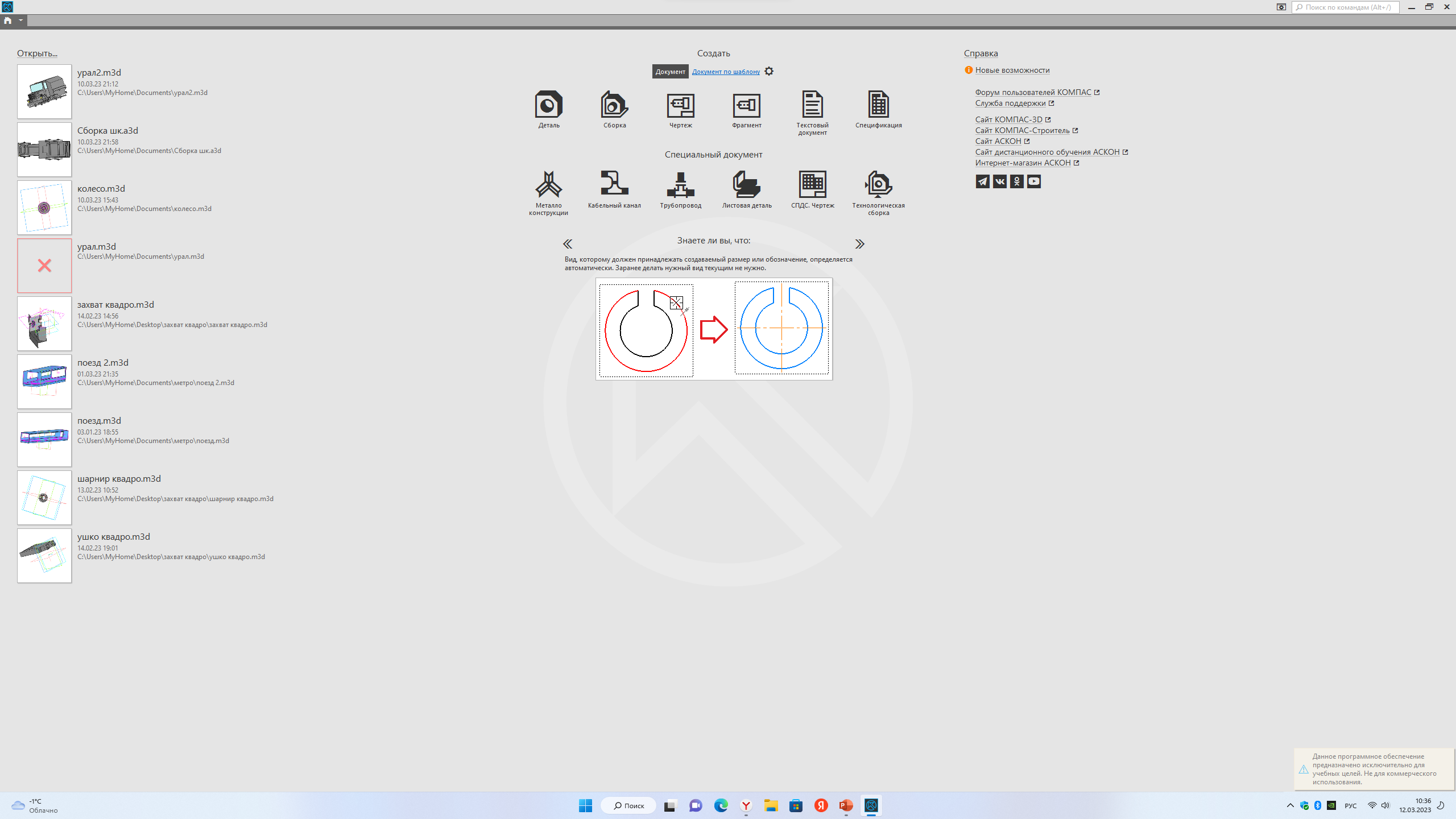 Элементы проекта
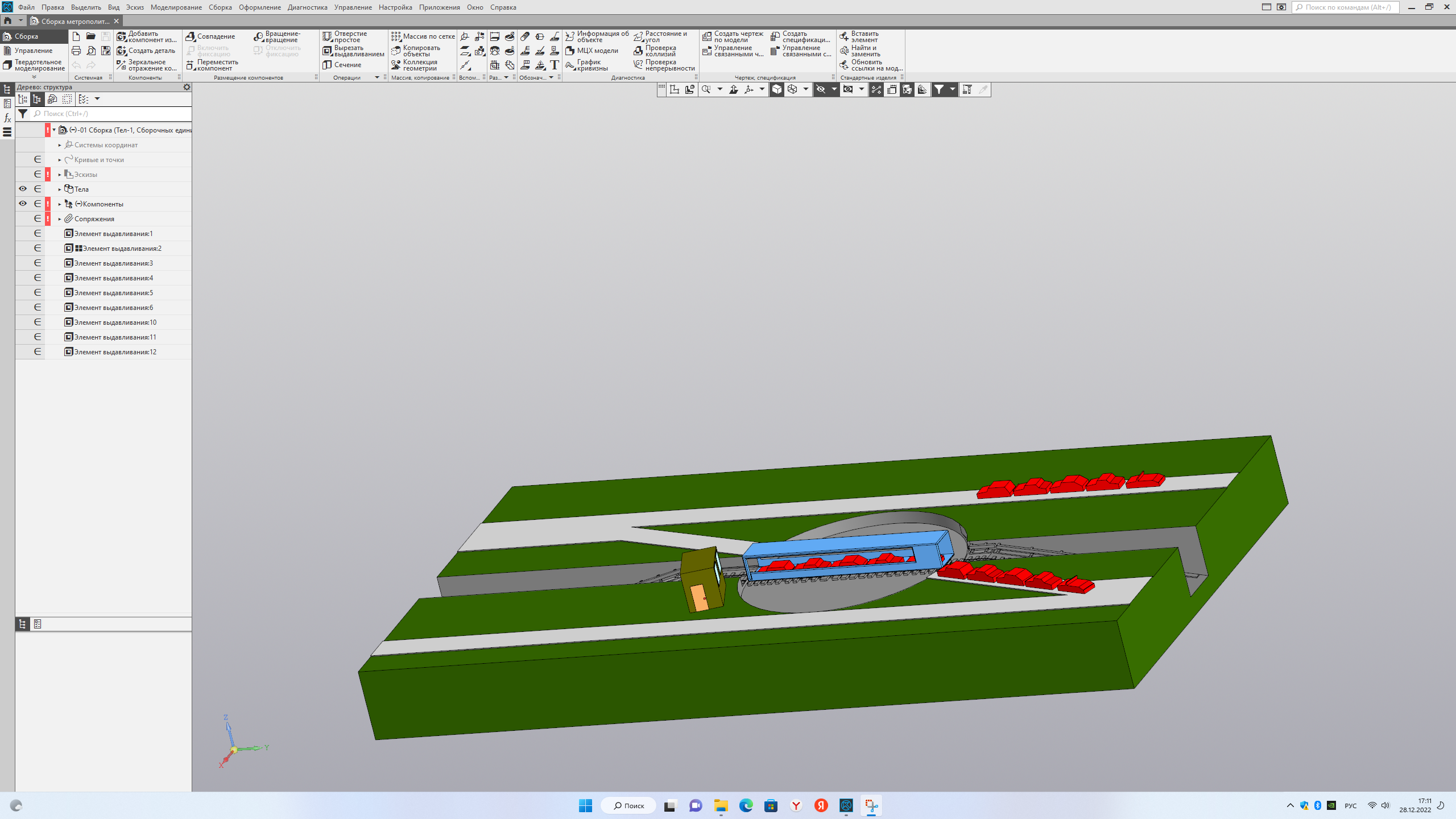 Основание
Автономный вагон
Поворотный круг
Основание
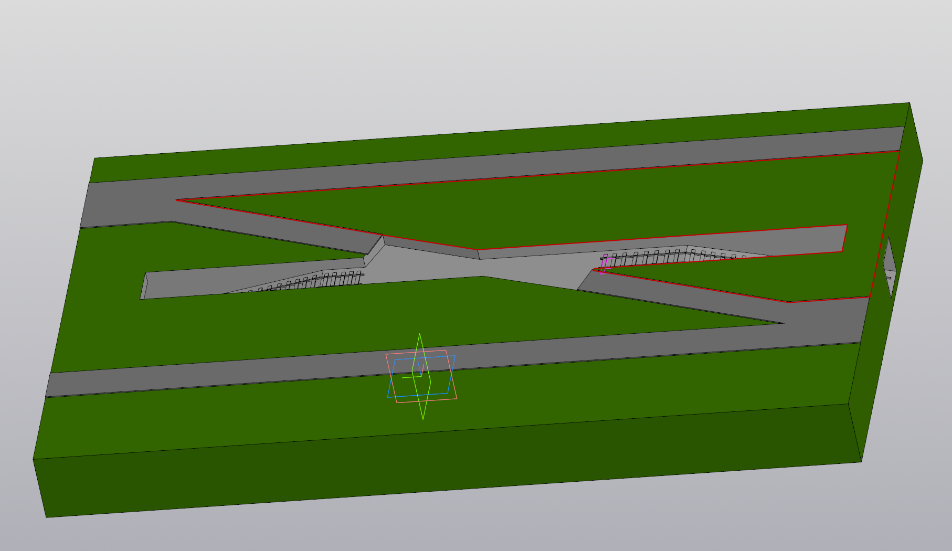 Поворотный круг
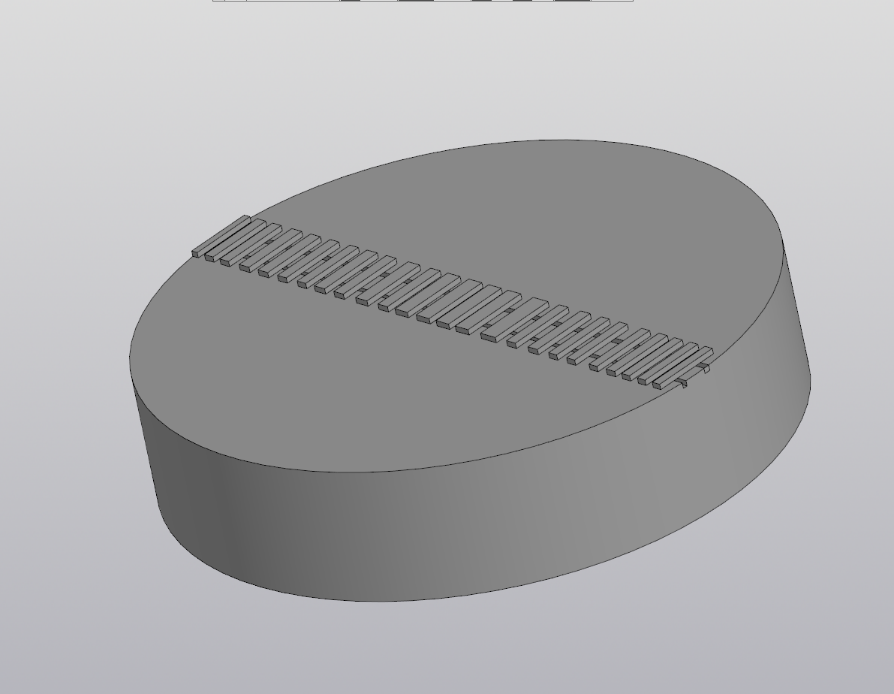 Автономный вагон
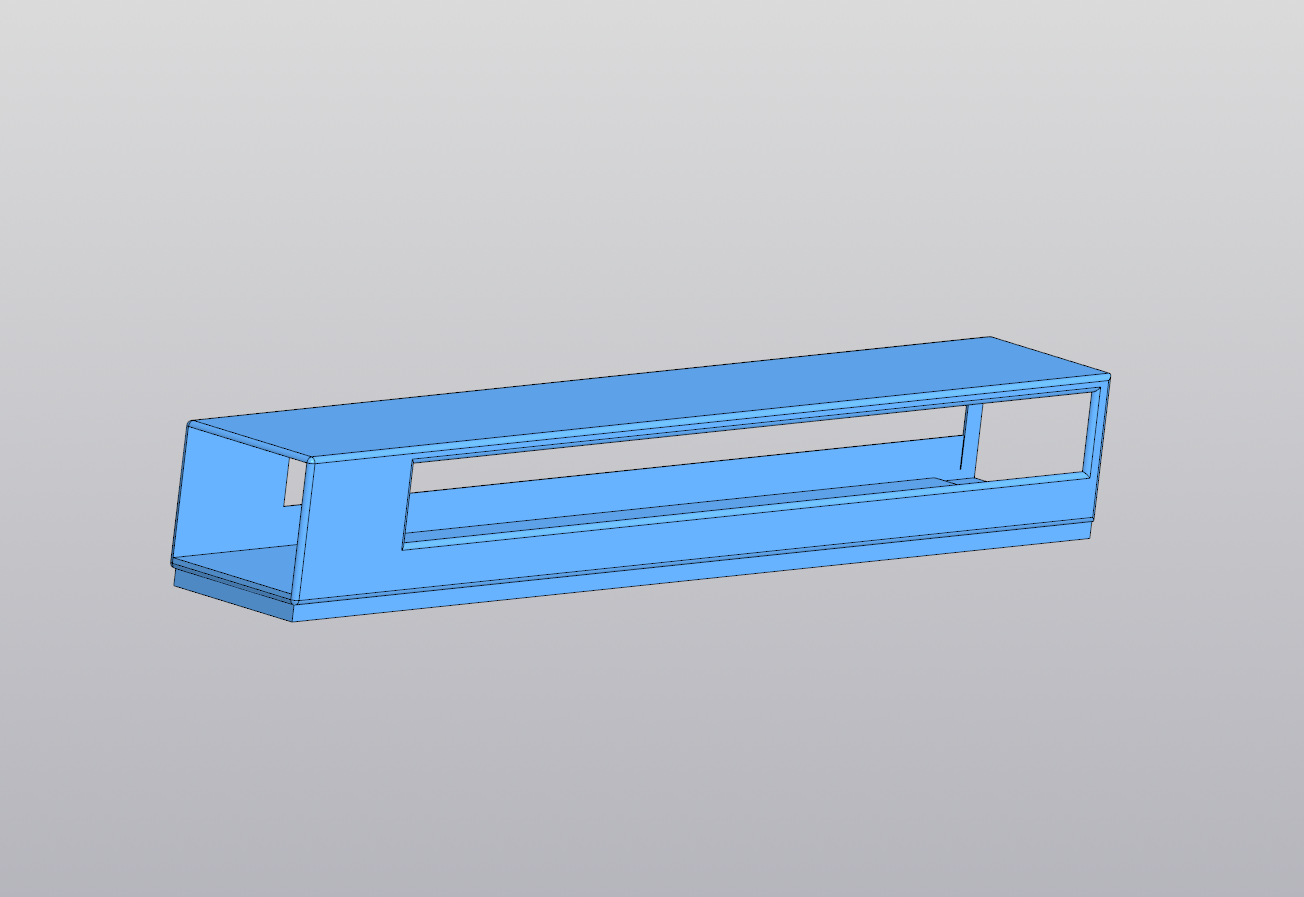 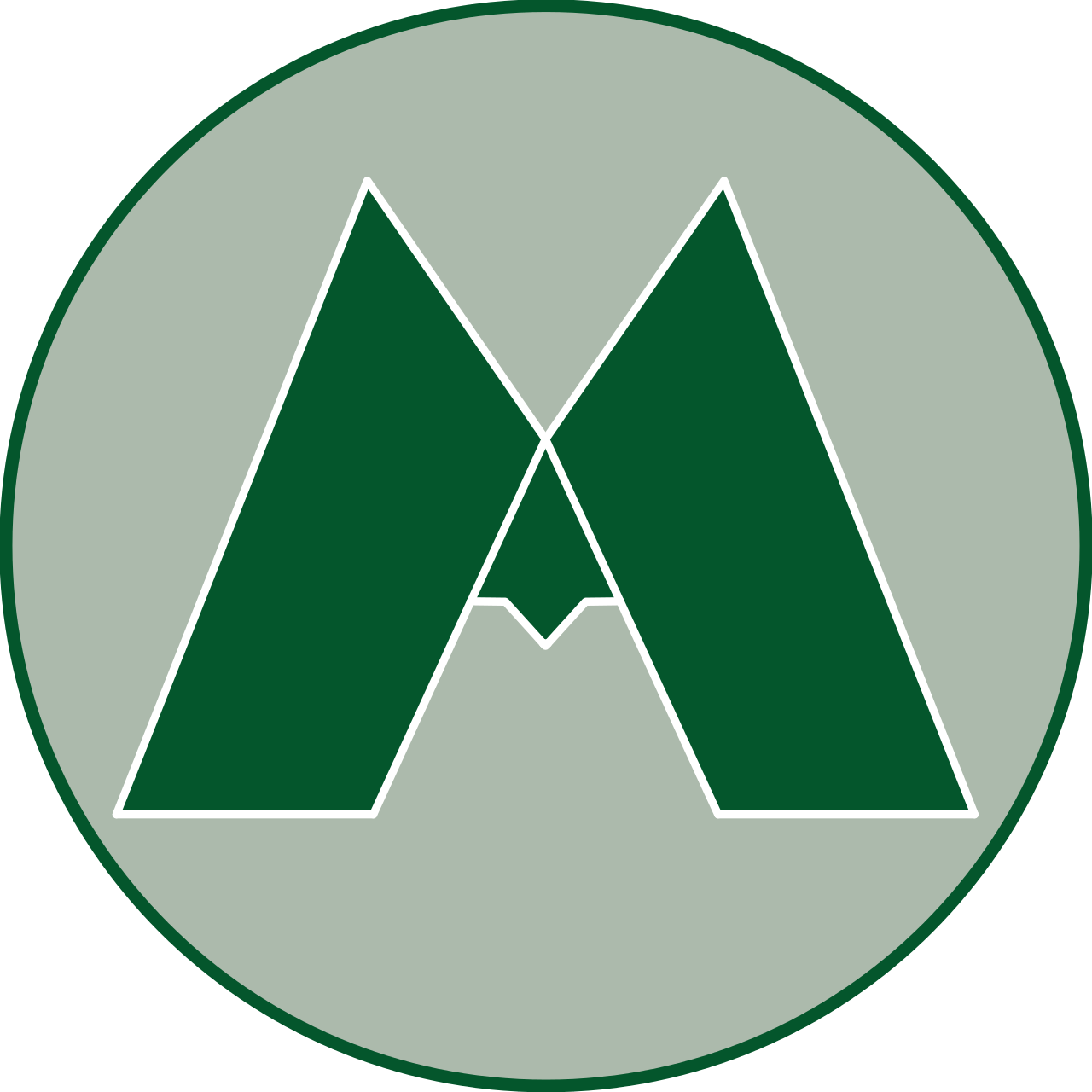 Автономный вагон будет перемещаться по территории Казанского метрополитена
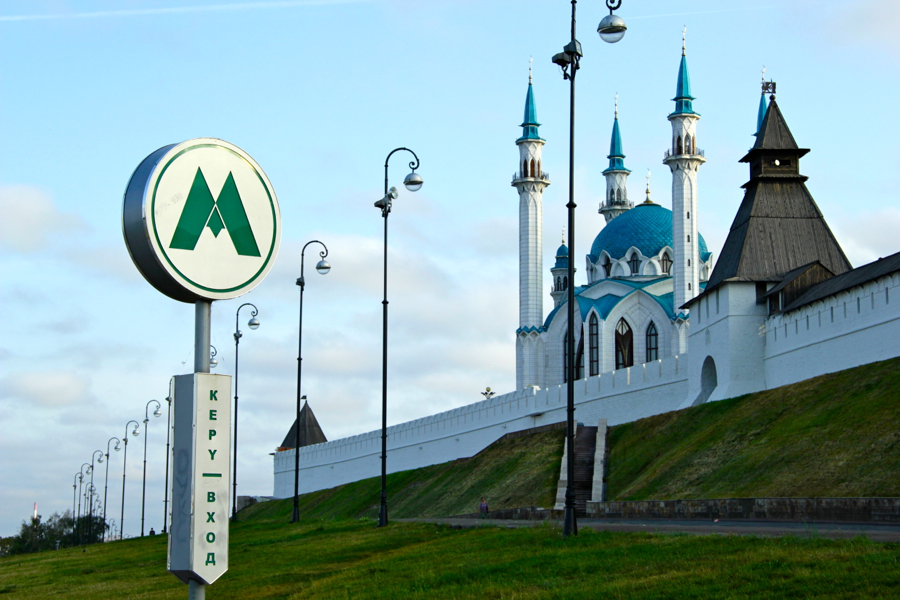 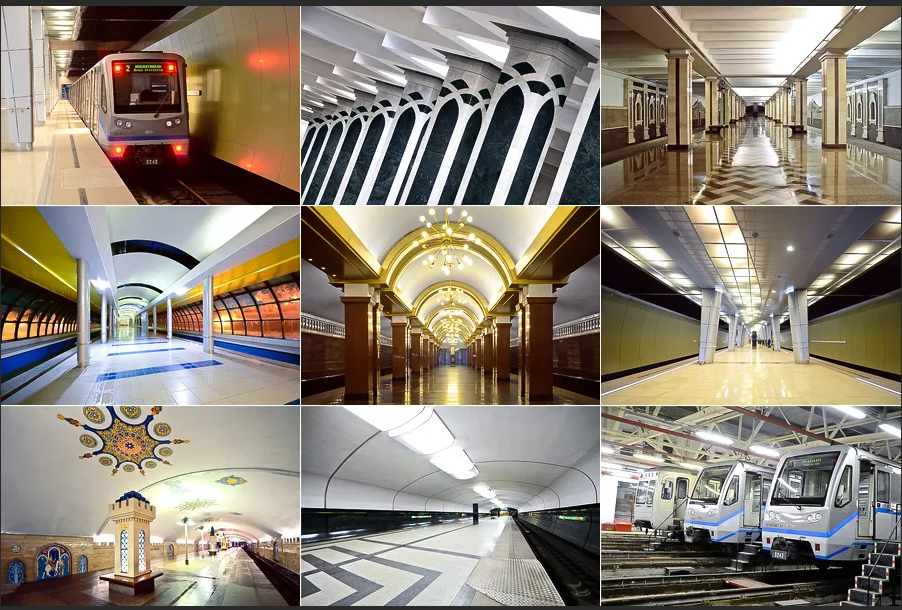 Схема движения поезда
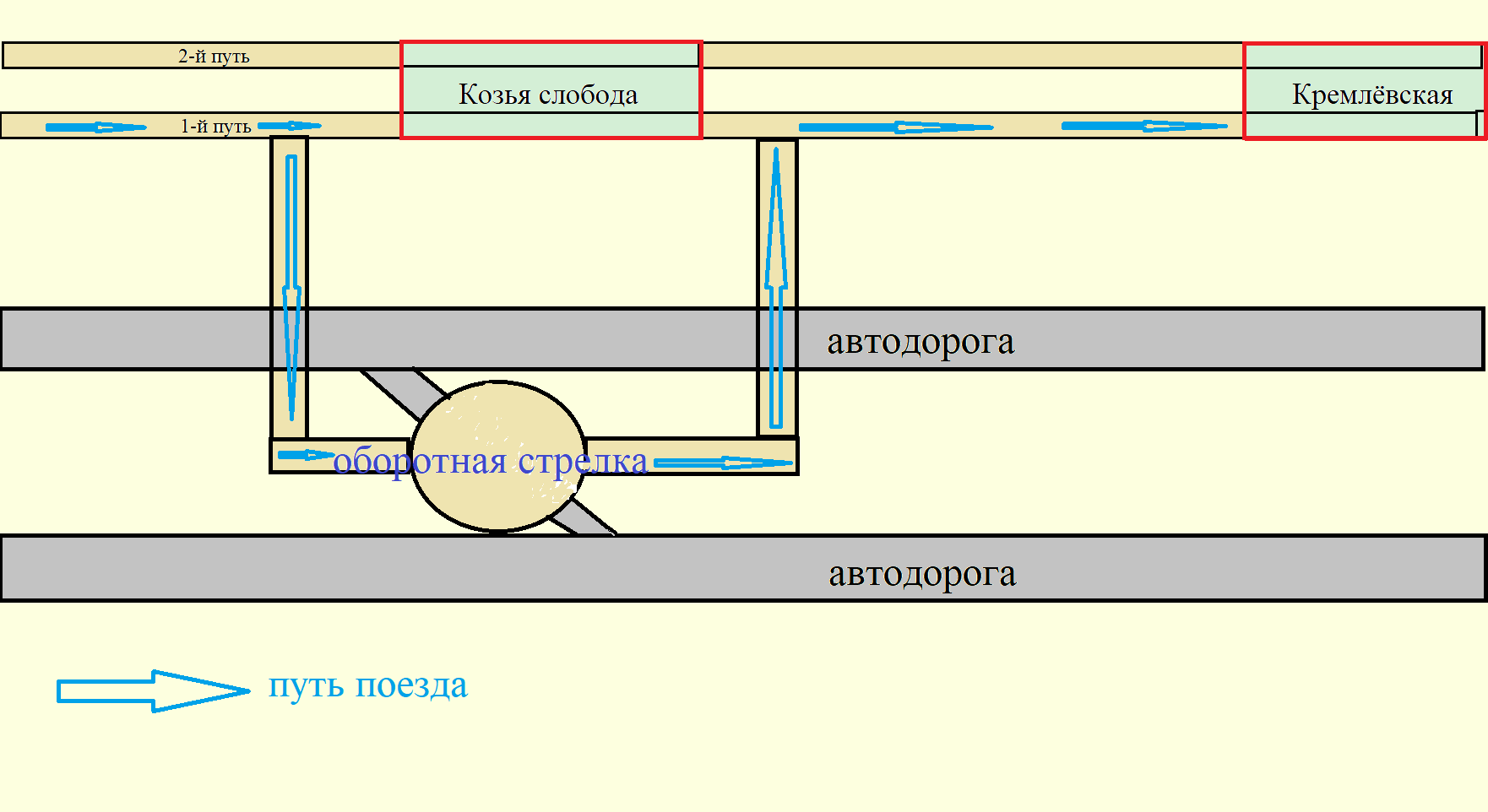